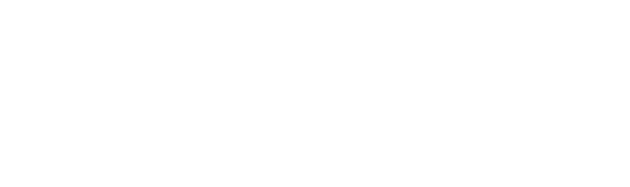 Joy over Christ’s Coming
At His Birth (Luke 2:8-11)
Because of His Resurrection (Matt. 28:1-8)
At His Ascension (Acts 1:9-11; Luke 24:52)
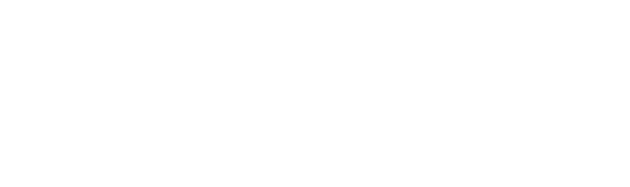 Joy in Accepting the Gospel
“Great Joy in That  City” (Acts 8:5-8)
The Gentiles Were “Glad” (Acts 13:44-49)
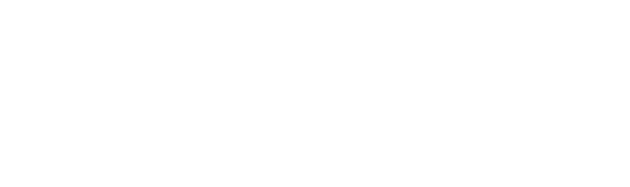 Joy in Being a Christian
“Fruit” of the Spirit  (Gal. 5:16, 18, 22-25;  Rom. 14:17)
“Inexpressible Joy” (1 Pet. 1:6-9)
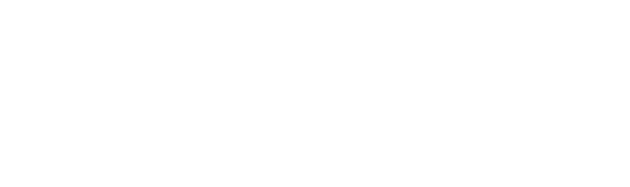 Joy in Being a Christian
Joy with Other Christians (Philemon 7; 2 John 12)
Joy Even in Trials! (Acts 5:41; John 16:20-22; 1 Pet. 4:12-13)
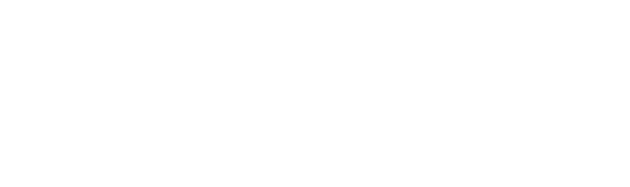 What Robs Us of Joy?
Hardship
Persecution
Mistreatment
Doubt
Apostasy
Unfaithfulness
Worry
Mistrust
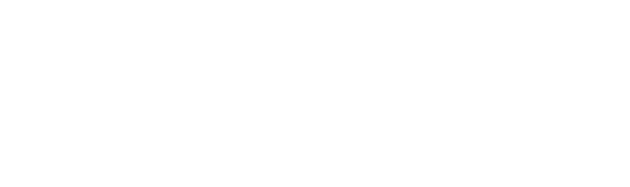 Joy Set before Us
The Example of Jesus (Heb. 12:1-3; Col. 3:1-4)
Parable of the Talents (Matt. 25:14-21; 25:22-30)